Measuring Interannotator Agreement in the Florida Annotated Corpus for Translational Science - The difficult ontological task
Amanda Hicks
University of Florida
aehicks@ufl.edu
6th Annual CTSOG Workshop, Ann Arbor MI
1
Overview
Overview of FACTS
Interannotator Agreement scores
The difficult task
Can ontologists and philosophers do it better?
2
The Big Goal
Comparatively evaluate the adequacy of ontologies for extracting patient-level data from unstructured text.
Create a gold standard, ontologically annotated corpus for clinical and translational science.
Annotate with multiple – and, as far as possible, competing –ontologies
3
The Florida Annotated Corpus for Translational Science (FACTS)
Currently consists of 20 annotated case reports on hypertension
Full text
Freely available through PubMed
English
Within last 6 years
Stratified by race, ethnicity, gender and age (<18 or 18+)
Annotated with VSO, in the process of annotating with DOID
Can be extended to other domains or document types
4
The Annotation Tasks
Identify the assertions about a person mentioned in the corpus 
Annotate the entities referred to in those assertions with ontology classes
Annotate the relations between individuals thereby representing the full assertion
current 
tasks
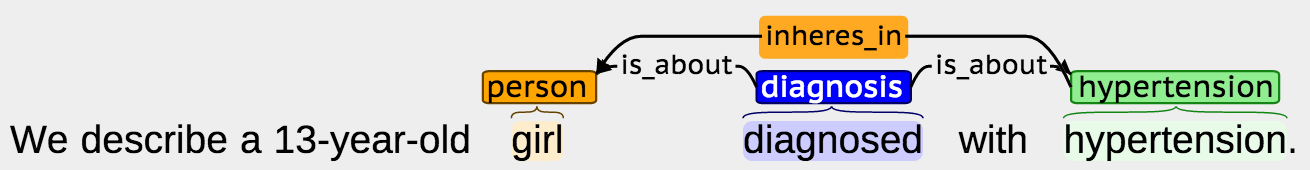 5
The Annotation Process
Follows the annotation procedure for the CRAFT corpus
Two primary annotators annotated case reports with classes from the Vital Sign Ontology using BRAT
One medical student, one public health specialist with training in nursing
Primary annotations were sent to the lead annotator, who reviewed discrepancies
Diffs were discussed at weekly meetings and consensus achieved, producing the gold standard.
Annotation guidelines were used and revised during the annotation process.
6
Interannotator Agreement Was Low
The CRAFT corpus achieves ~.90 f-score consistently.
7
What happened?
One annotator had more training and experience than the other.
However, IAA on Hypertension 2 is still quite low  
	.06-.69.
Our annotators performed two tasks, unlike CRAFT annotators.
Identify the instance level assertions about an individual person mentioned in the corpus 
Annotate the entities referred to in those assertions with ontology classes
8
What is the major source of disagreement?
When the primary annotators agree on the span, they tend to agree on the class.
This suggests that the difficult task is determining whether a token expresses an instance level assertion.
9
Easy Cases
"A 56-year-old man suddenly developed dyspnea after resection of choroidal melanoma”
"Previous studies noted a significant association between melanoma and endothelin (ET)-1.”
Sato K, Saji T, Kaneko T, Takahashi K, Sugi K. Unexpected pulmonary hypertensive crisis after surgery for ocular malignant melanoma. Life Sci. 2014;118(2):420-3. Epub 2014/03/19. doi: 10.1016/j.lfs.2014.03.004. PubMed PMID: 24632478.
10
Difficult cases
Which terms denote individuals and which do not? The subordinate clauses make this an interesting case.
"First, a massive amount of ET-1, which is a proliferation factor in malignant melanoma, was released due to mechanical stimulation from endoresection, a procedure in which the tumor is cut into very small fragments and aspirated (Fig. 6)."
"As this is the first report of pulmonary hypertension after endoresection, it might be useful to determine the differences between our patient and other patients treated with endoresection.”
We decided that that 'pulmonary hypertension' denotes a particular, but it is not clear to me that this is correct.
Sato K, Saji T, Kaneko T, Takahashi K, Sugi K. Unexpected pulmonary hypertensive crisis after surgery for ocular malignant melanoma. Life Sci. 2014;118(2):420-3. Epub 2014/03/19. doi: 10.1016/j.lfs.2014.03.004. PubMed PMID: 24632478.
11
Next steps
Can ontologists and philosophers agree more than the specialist annotators on the hard task?
We will have working ontologists annotate a sample set of case reports for instance level statements.
We will have philosophy graduate students annotate a sample set of case reports for instance level statements.
12
Acknowlegments
Selja Seppälä, University of Cork
Bill Hogan, University of Florida
Carl Pepine, University of Florida
Nathan Boire, University of Florida
Chloe Herring, University of Florida

This work was supported in part by the NIH/NCATS Clinical and Translational Science Award to the University of Florida UL1 TR000064. The content is solely the responsibility of the authors and does not necessarily represent the official views of the National Institutes of Health or the NCTE.
13